3,2,1...Lego!
Ana Sović Kržić, FER, Zagreb
Lucija Ćurko, Udruga Neki novi klinci, Zagreb
Ivan Lipanović, OŠ Špansko Oranice, Zagreb
CUC2022 – Otvaranje u zatvorenom svijetu, Šibenik 26. – 28. 10. 2022.
FIRST ® LEGO® League Explorers
FIRST ® LEGO® League Explorers
FIRST ® LEGO® League Explorers - vrijednosti
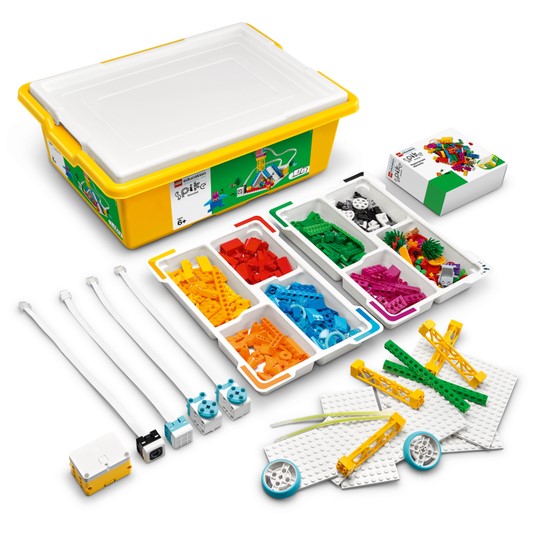 LEGO® Education SPIKE™ Essential SetŠto je u kutiji?
Izvor fotografije: education.lego.com
Još jedan pogled na „šljakerski” tim
Izvor fotografije: education.lego.com
Kako izgleda rad u aplikaciji?Sučelje za programiranje:
Icon blocks
Word blocks
Kako spojiti i isprogramirati motor?
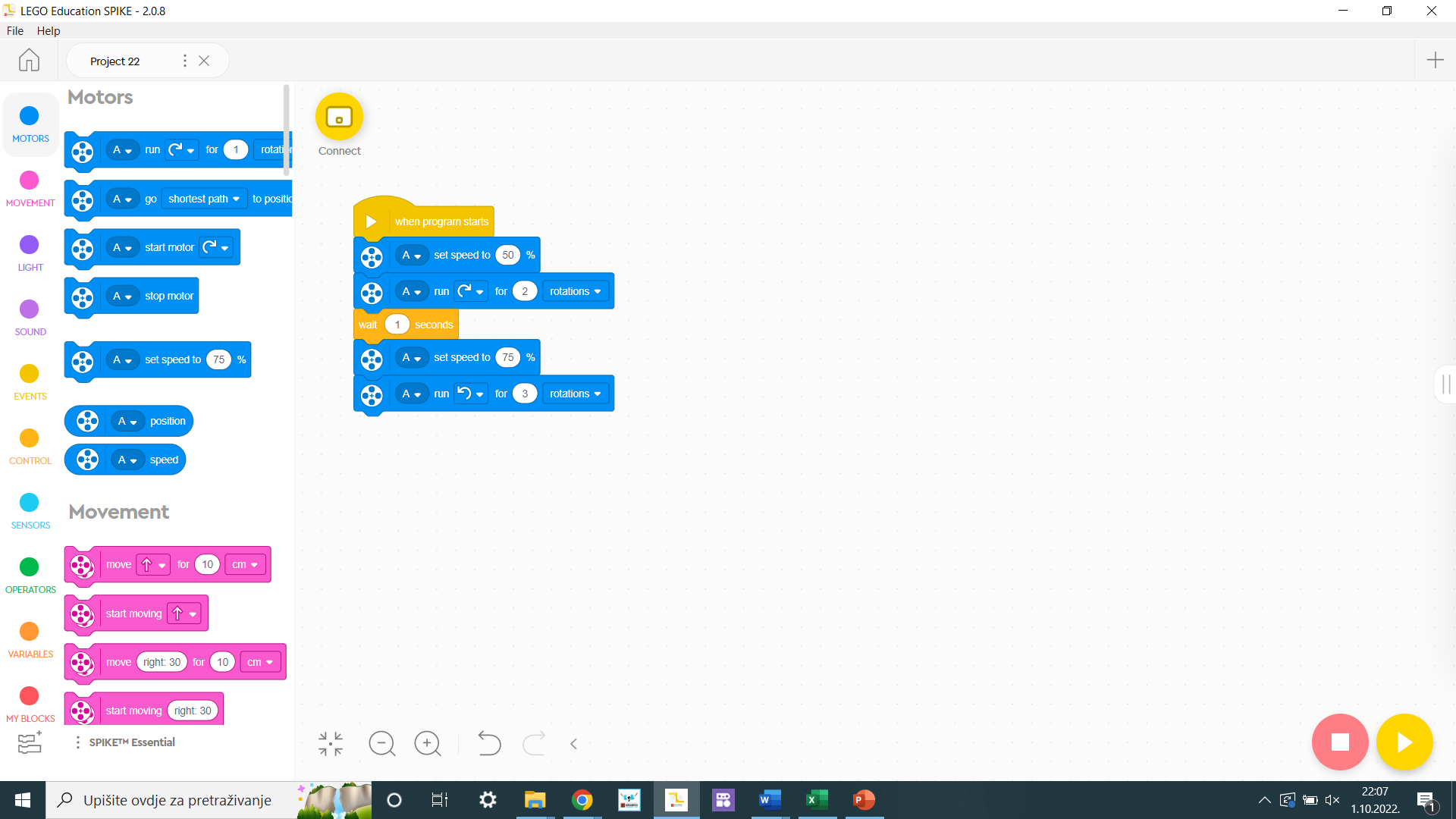 Dodajemo senzor
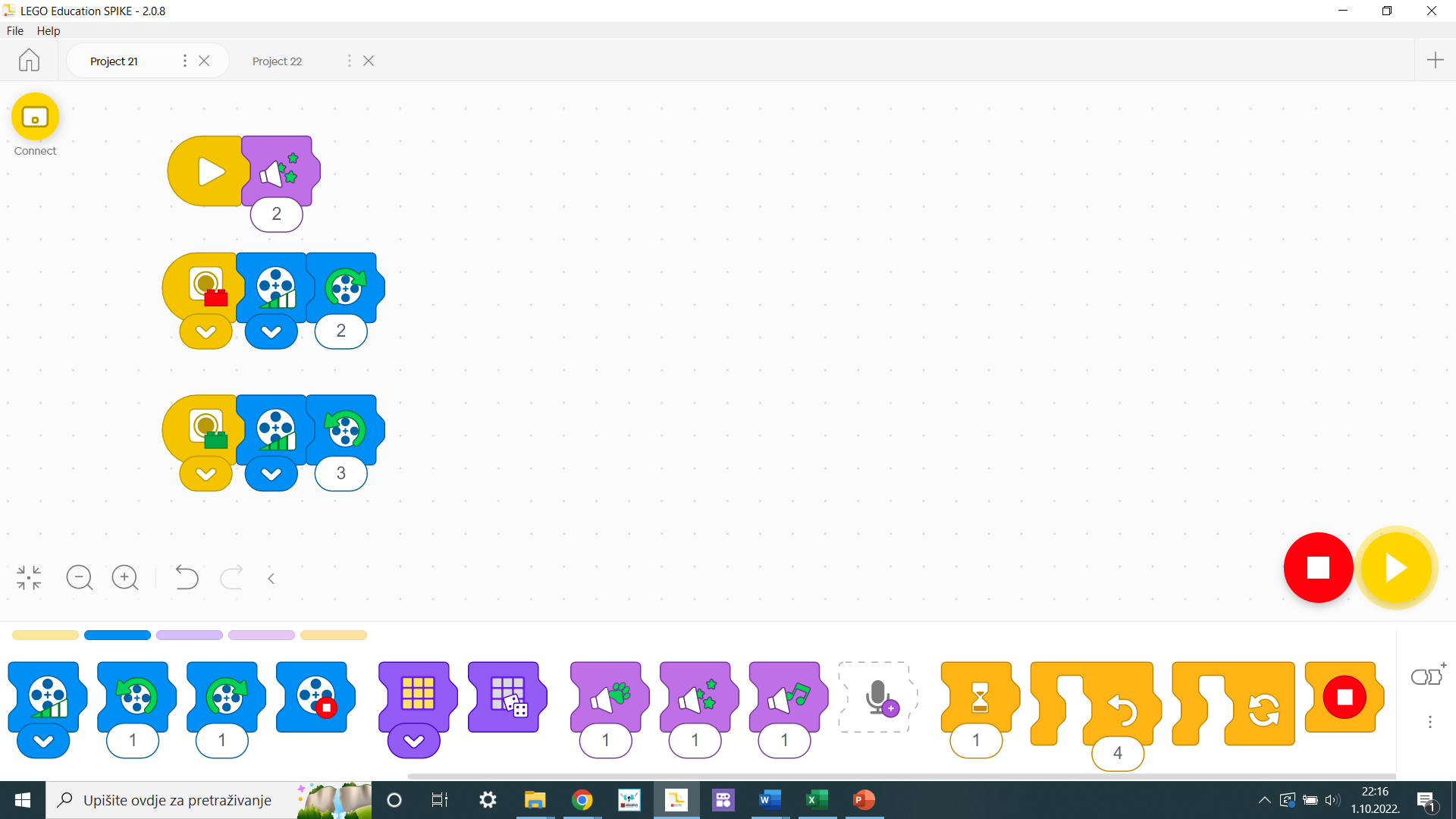 Projekti iz aplikacije
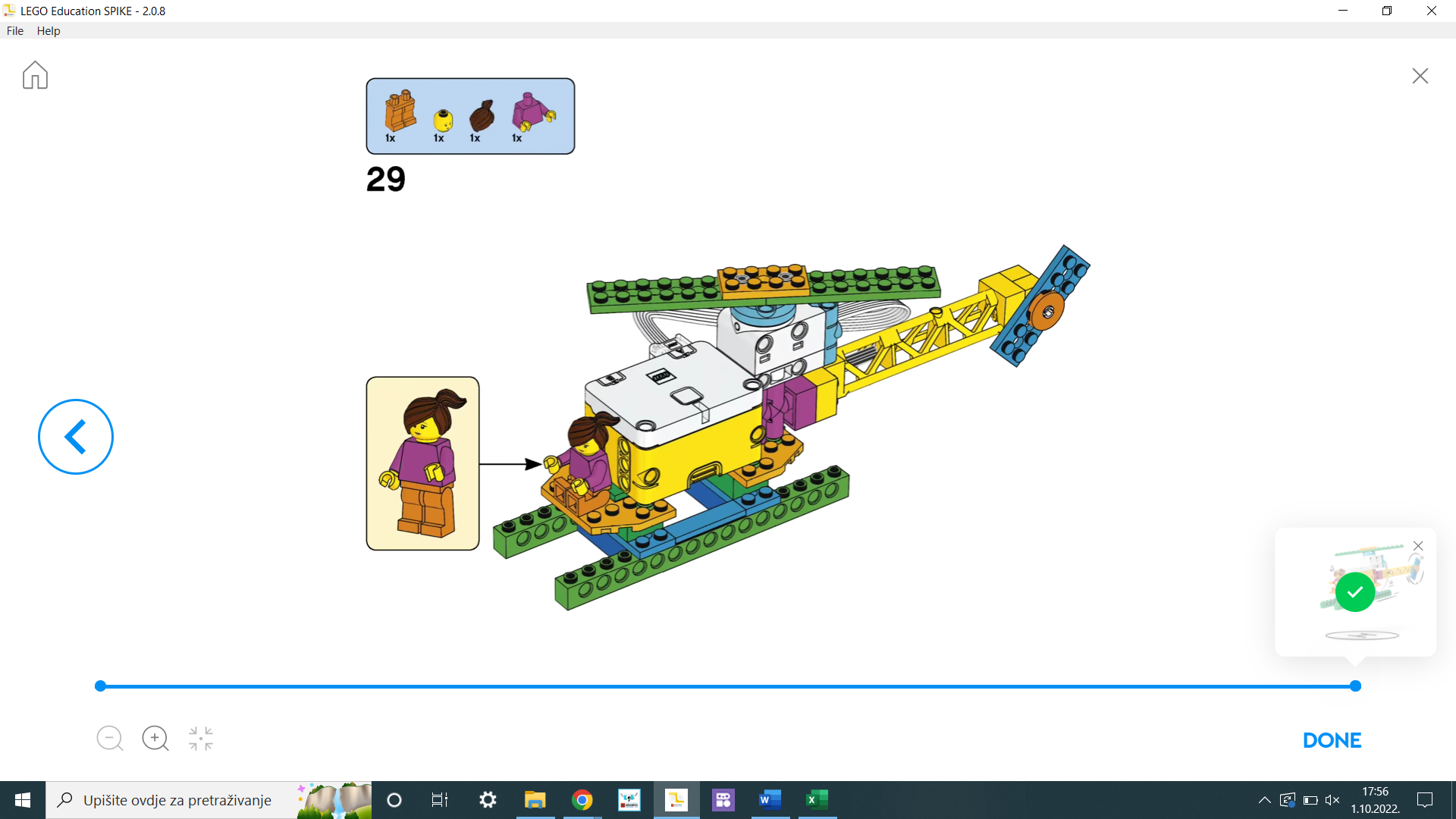 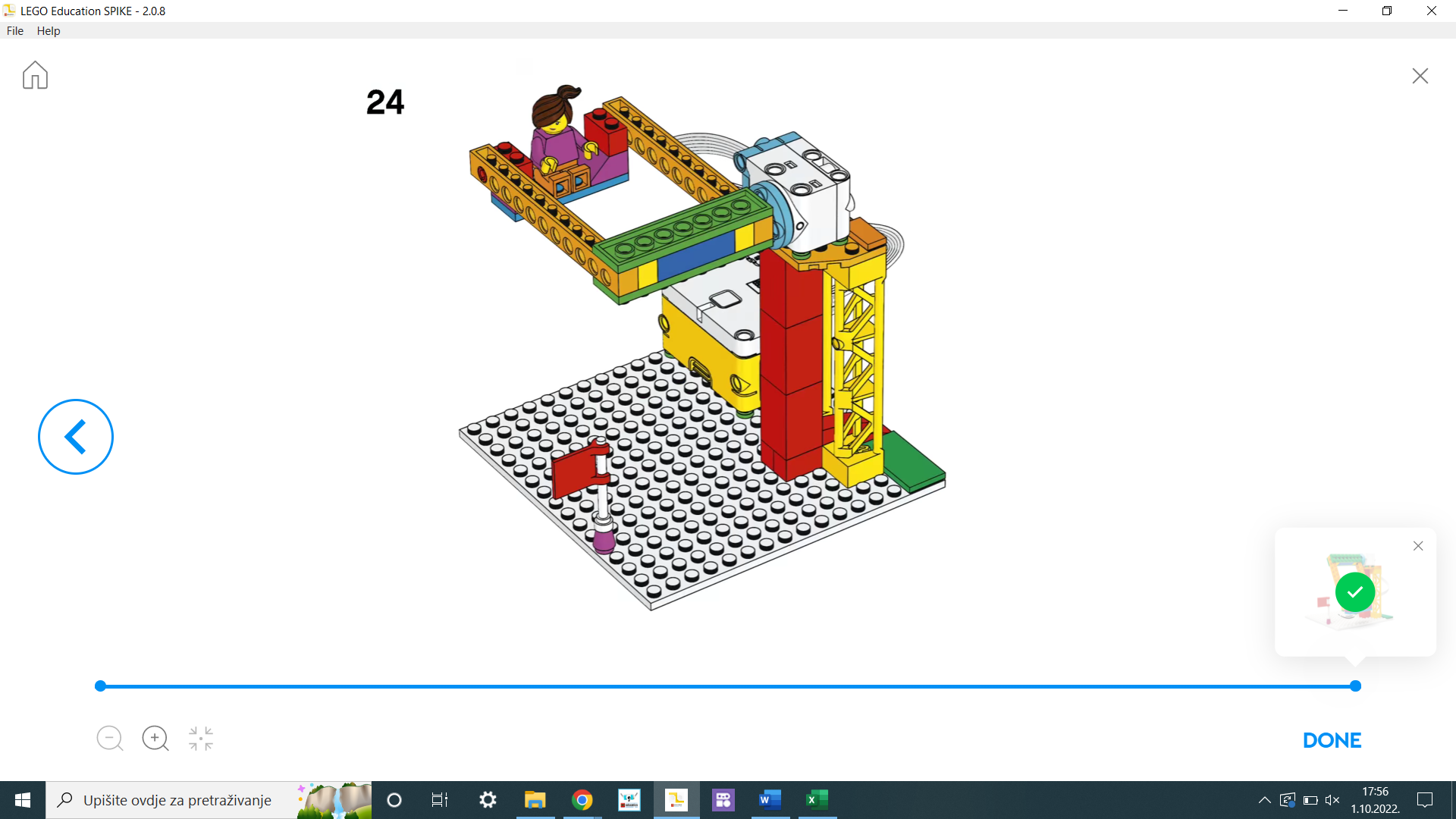 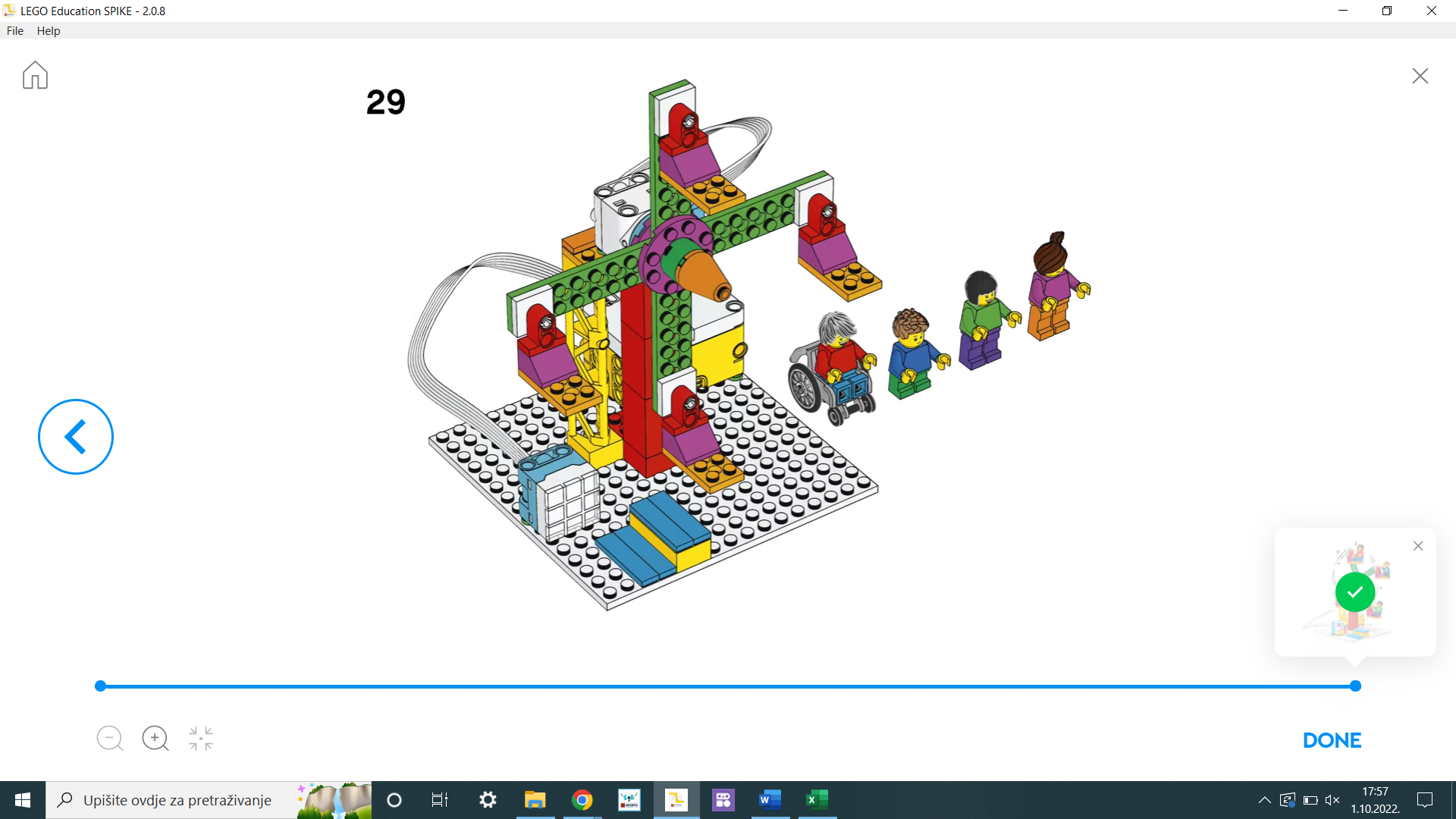 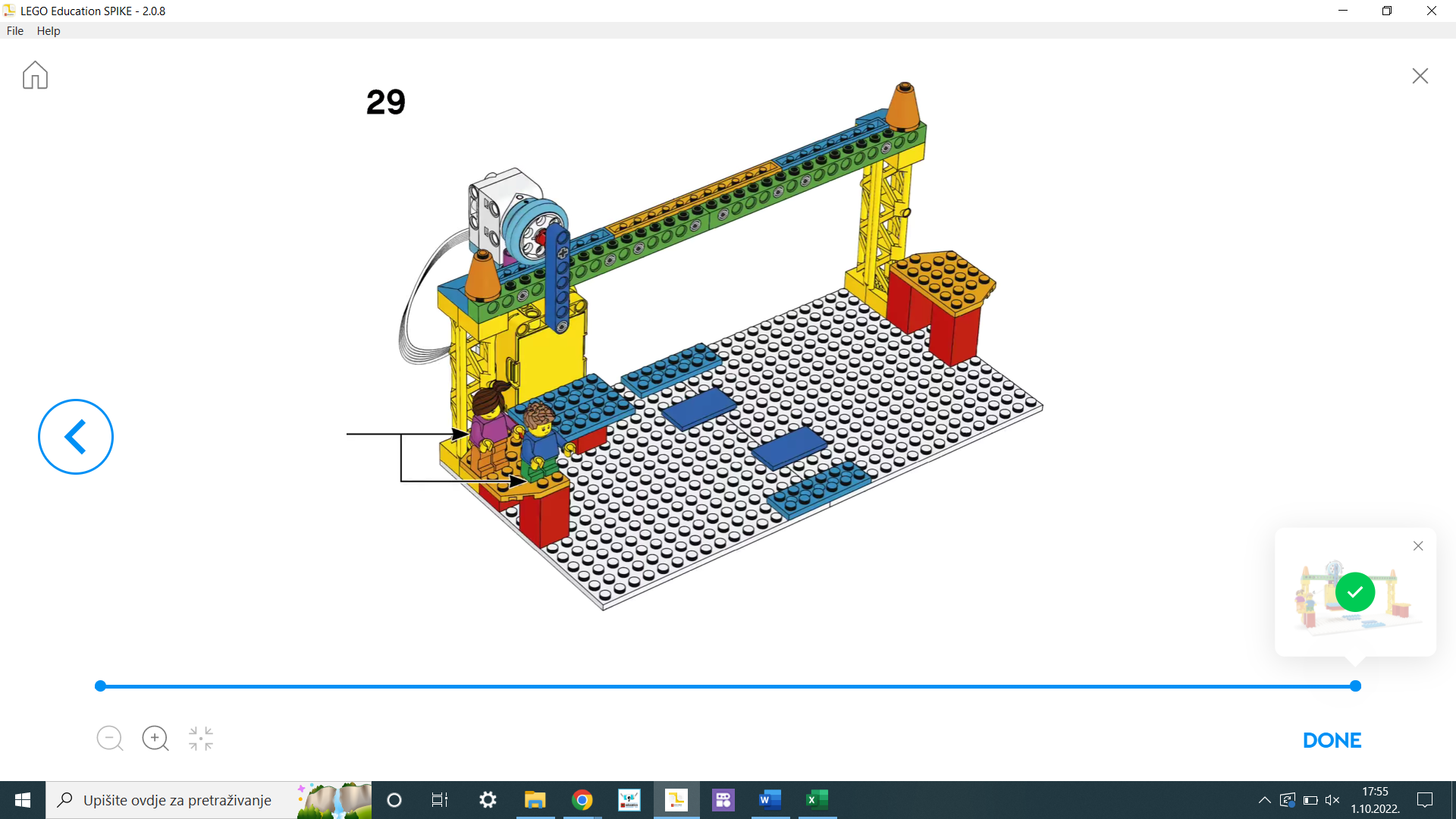 Vaša iskustva na radionici
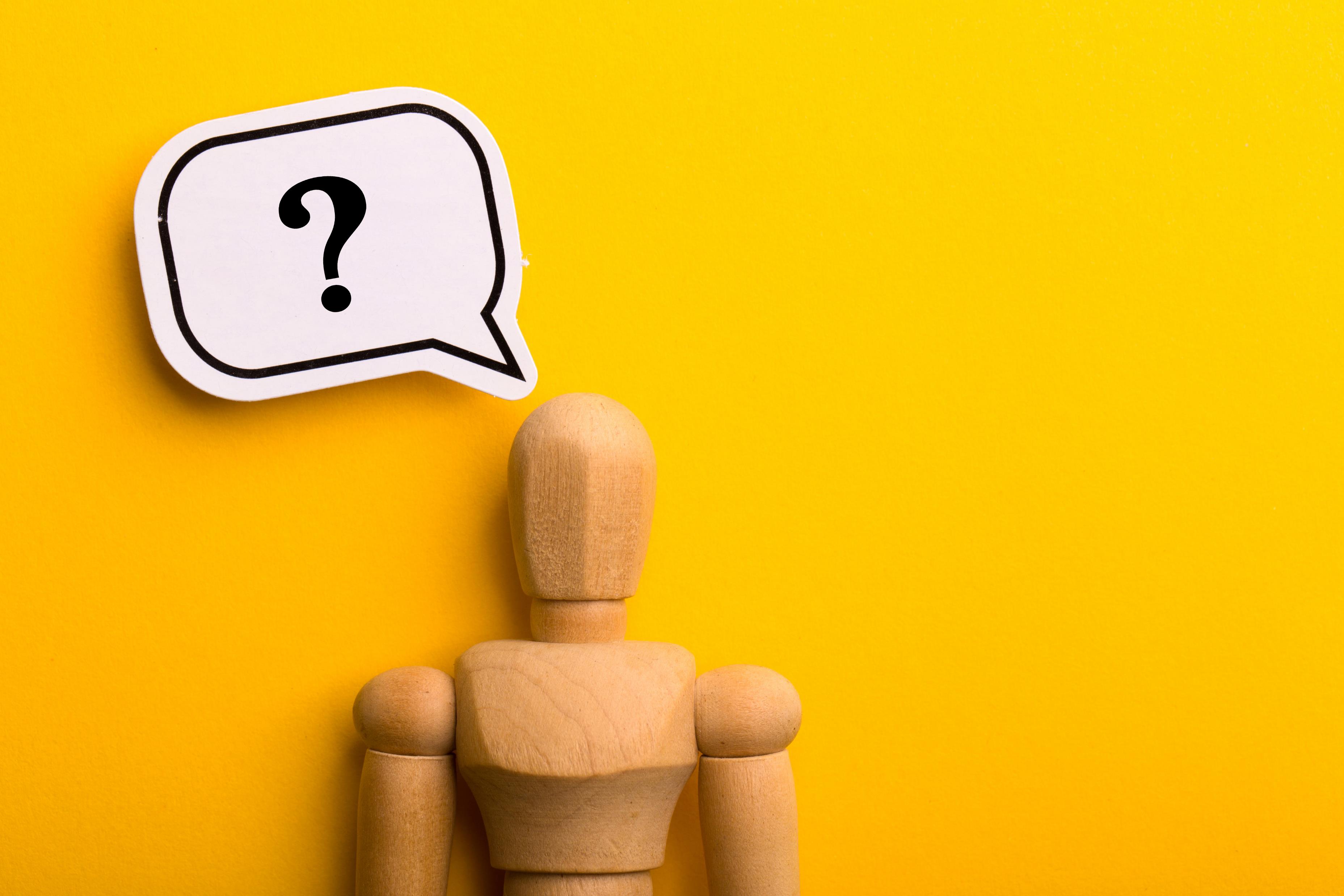 Pitanja?
Hvala na pažnji!
Ana Sović Kržićana.sovic.krzic@fer.hr
Lucija Ćurkoudruga.neki.novi.klinci@gmail.com
Ivan Lipanovićivan.lipanovic.skola@gmail.com